재료수치해석 hw6
20100098 최원미
question,
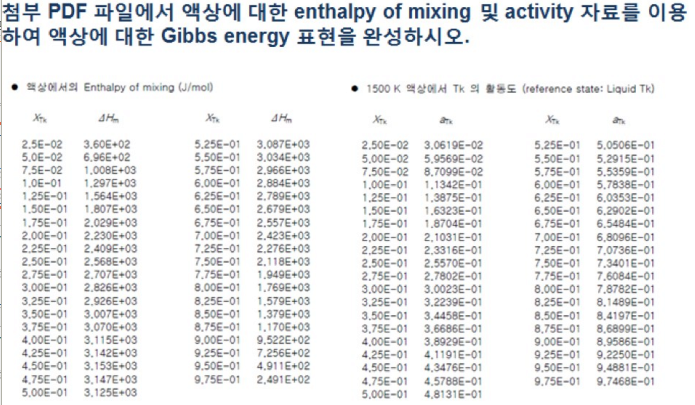 Enthalpy of mixing
Activity
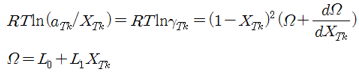 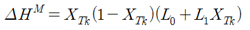 비선형방정식의 선형화
비선형방정식의 선형화
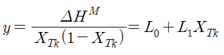 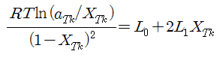 Linear regression !
code,
Main function
Subroutine
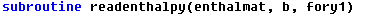 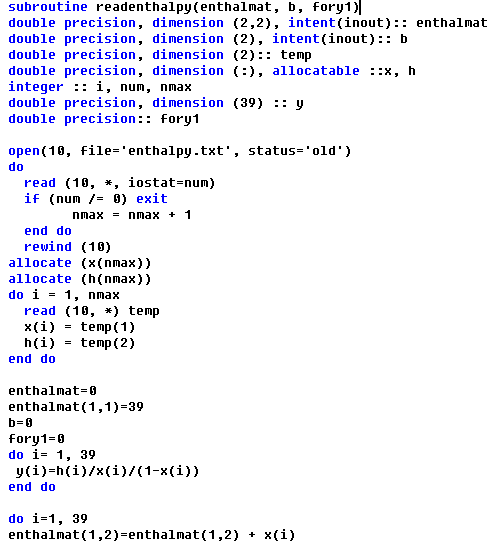 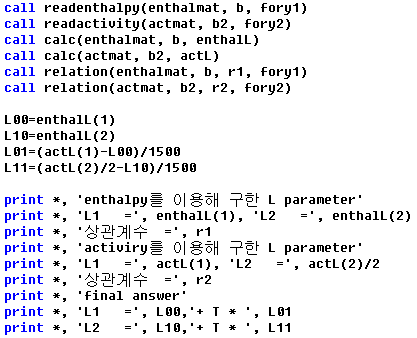 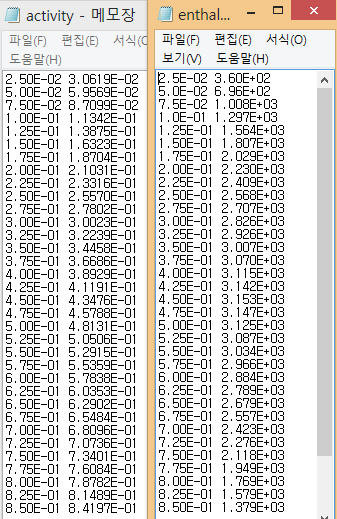 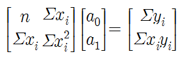 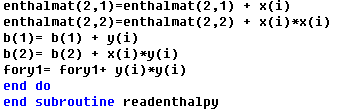 code,
Main function
Subroutine
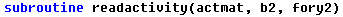 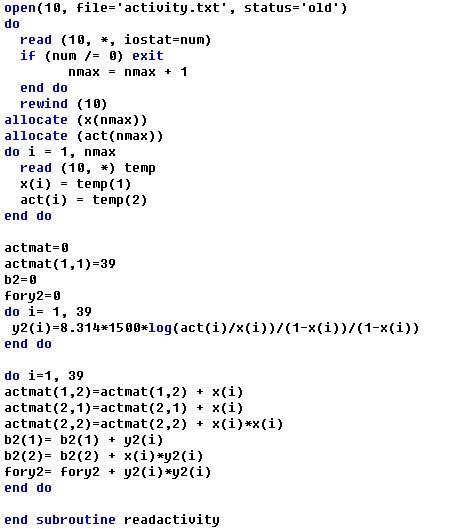 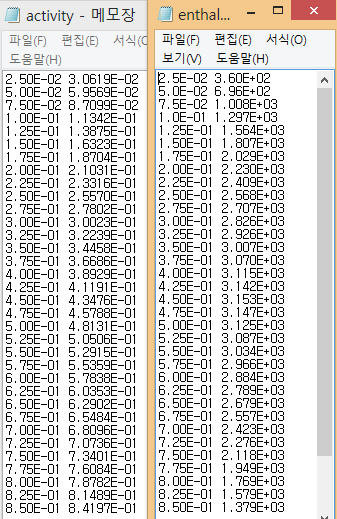 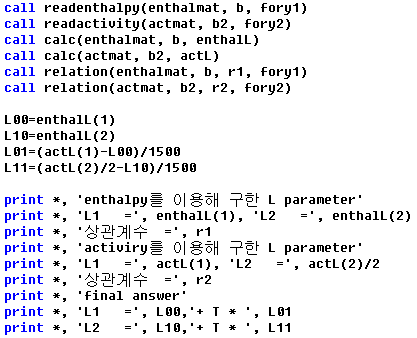 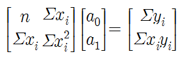 code,
Main function
Subroutine
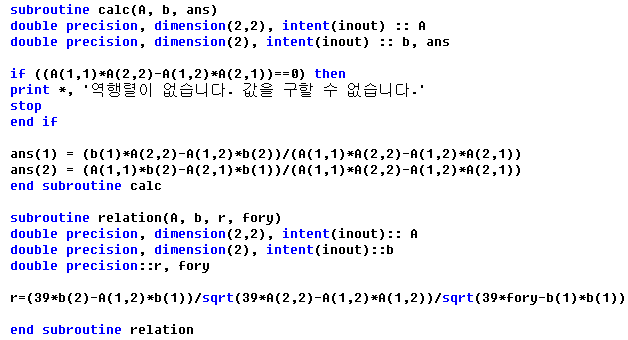 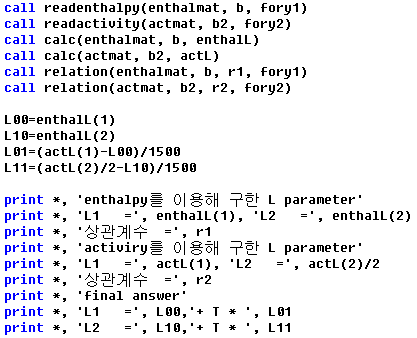 result,
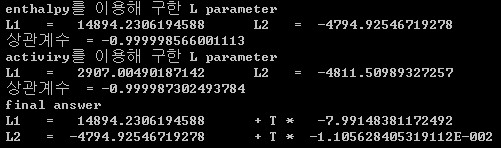 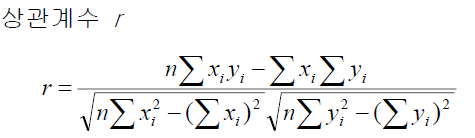 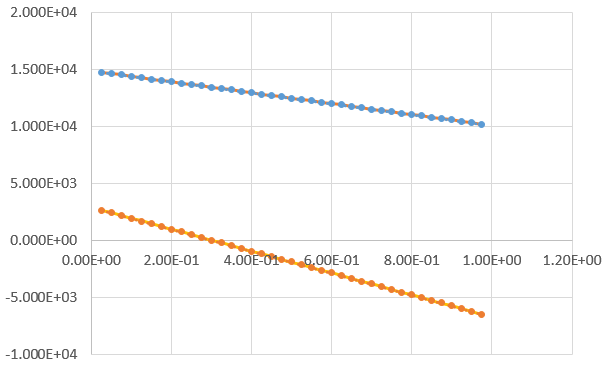 Enthalpy of mixing
Activity